Consolidation of Funds for Title I Schoolwide Schools Initiative
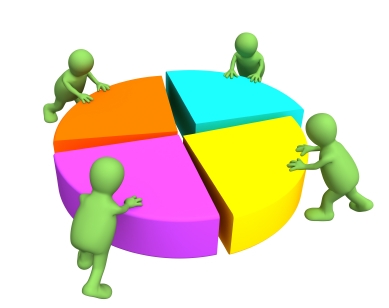 Shaun Owen, Director of Consolidated Federal Initiatives
10/19/2016
1
What is it? - A pilot program to fully consolidate federal, State, and local funds in specific Title I schools that operate schoolwide programs.
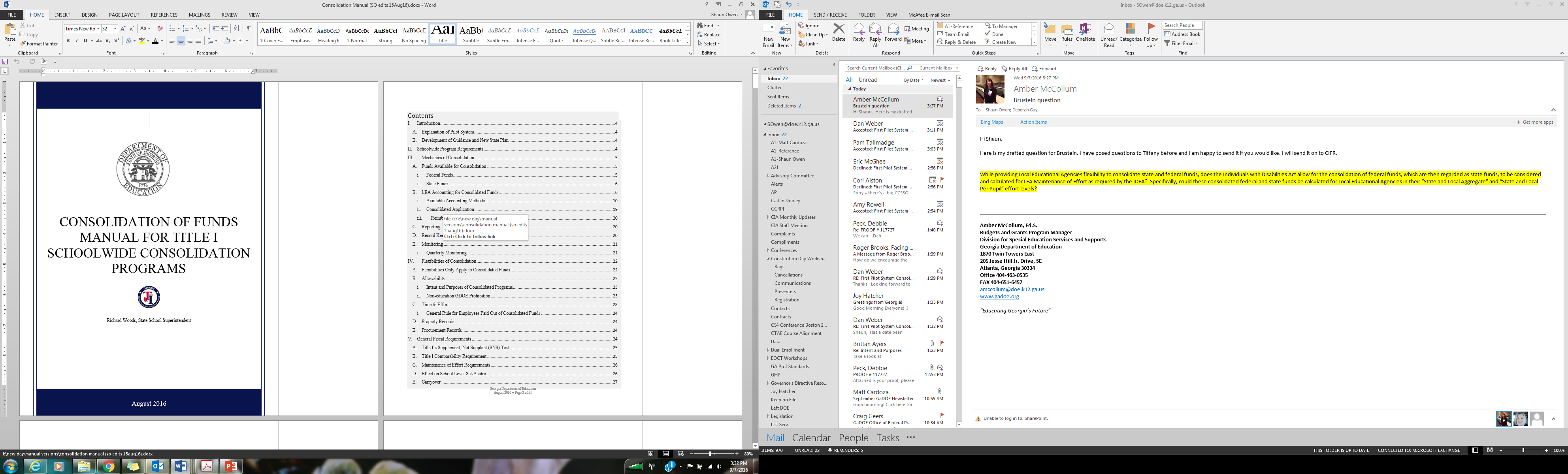 10/19/2016
2
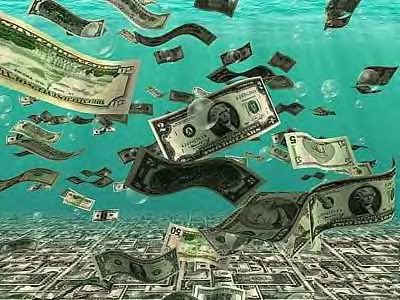 State
Local
Federal
Pool of Money
10/19/2016
3
Flexibility:- Under the Pilot, only certain federal and state funds may be consolidated with local funds in the schoolwide program.- Once those funds are consolidated, the federal funds lose their identity as federal funds, and expenditures of those funds are no longer limited to the federal requirements for the individual programs. (p. 18)
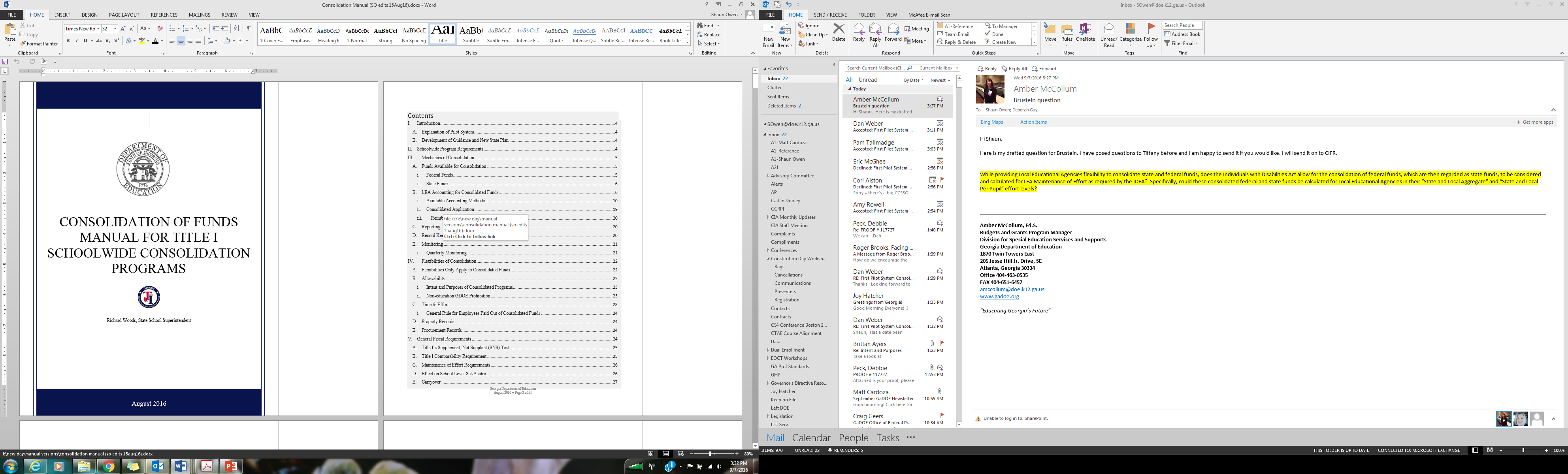 10/19/2016
4
Allowability:- A schoolwide program school that consolidates federal program funds “is not required to meet most statutory or regulatory requirements of the program applicable at the school level, but must meet the intent and purposes of that program to ensure that the needs of the intended beneficiaries are met.” (See Non-Regulatory Guidance, Sec. E-1, Page 50)
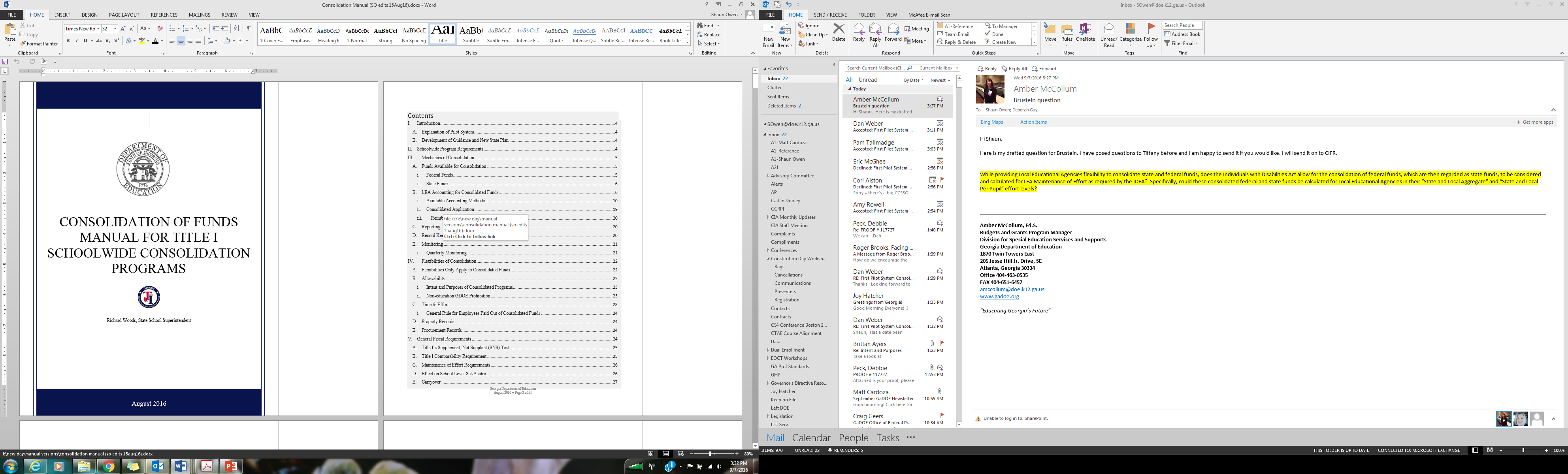 10/19/2016
5
Non-education Expenses:- Federal guidance provides that consolidated funds may be used for non-education expenses such as operations and maintenance so long as there are sufficient State and local funds in the consolidated pool to cover the non-educational expenses.
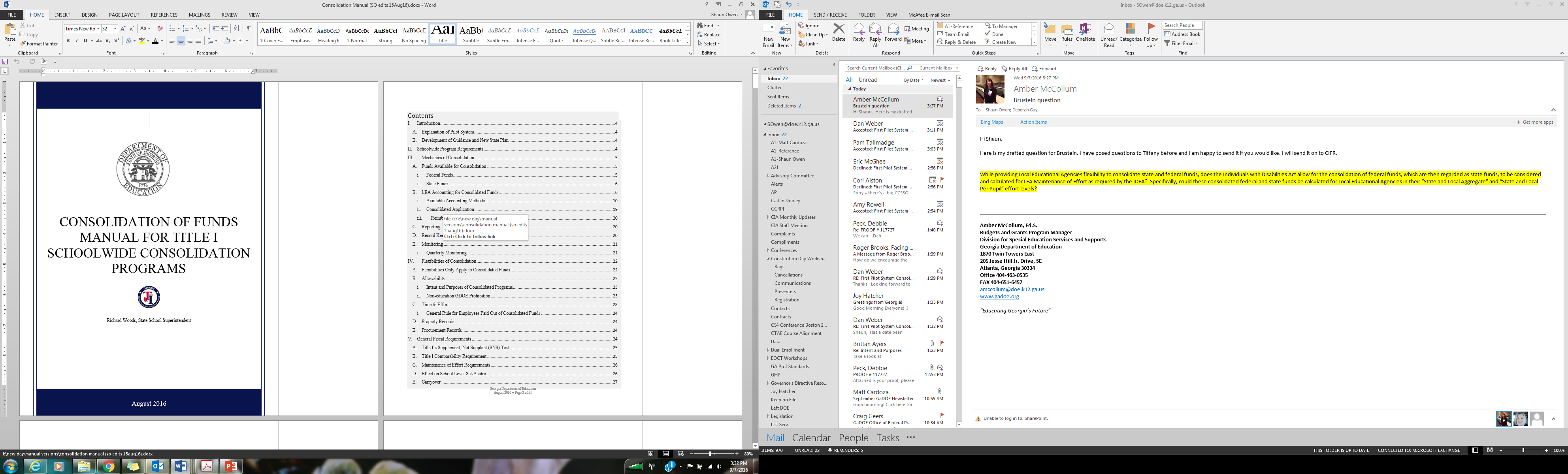 10/19/2016
6
Allowable Expenses:
School resource officer, security guard; 
Clinic aide, school nurse, clinic supplies;
ELL coordinators, ELL required forms and tests;
Behavioral intervention positions;
Incentives, rewards, certificates, door prizes, raffle items, etc.;
Marketing items such as brochures, banners, and flags;
Memberships for professional organizations;
Field trips;
Food/snack items for students and parents; 
Guidance counselors; and 
Similar expenses to help remediate the effects of poverty in support of the schoolwide program.
10/19/2016
7
Time and Effort:- A schoolwide school consolidating federal, state, and local funds “is not required to keep any time & effort documentation on employees paid out of the consolidated pool of funds, unless otherwise required by the state or local district.” (See Non-Regulatory Guidance, Sec. E-17, Page 63)
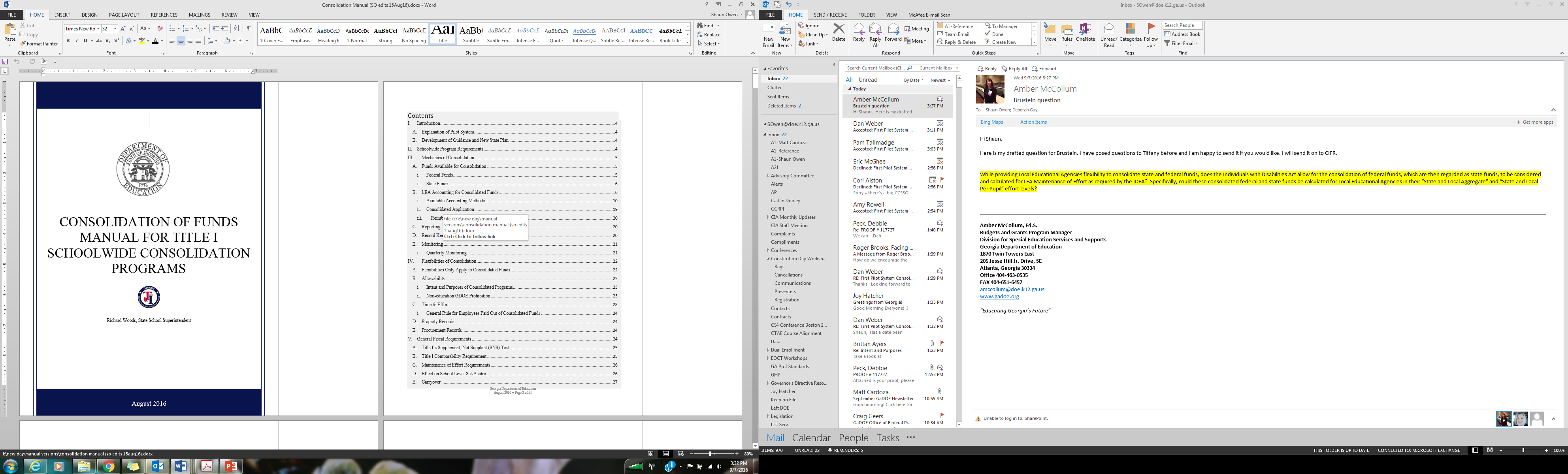 10/19/2016
8
Federal Funds available for consolidation under the Pilot
Title I, Part A – Disadvantaged Children
Title I, Part D Subpart 2 only – Prevention and Intervention Programs for Children and Youth who are Neglected, Delinquent or At-Risk 
Title II, Part A – Teacher Quality (amended under ESSA into “Supporting Effective Instruction”)
Title III, Part A – Language Instruction for Limited English Proficient and Immigrant Students (amended under ESSA unto “English Language Acquisition, Language Enhancement, and Academic Achievement Act”)
Title VI, Part B – Rural Education Achievement Program (REAP) (amended under ESSA into Title V, Part B “Rural Education Initiative”)
Title I – School Improvement 1003(a) (amended by ESSA to include new set-asides and authority for new subgrants to LEAs)
Title I -  School Improvement 1003(g) (eliminated under ESSA, though current programs will continue until the end of the grant period)
McKinney-Vento: Education for Homeless Children and Youth
Under the federal rules, most federal education programs are eligible for consolidation with both state and local funds.  (p. 5)
10/19/2016
9
Four Functional Categories
Educational Media  Services
10/19/2016
10
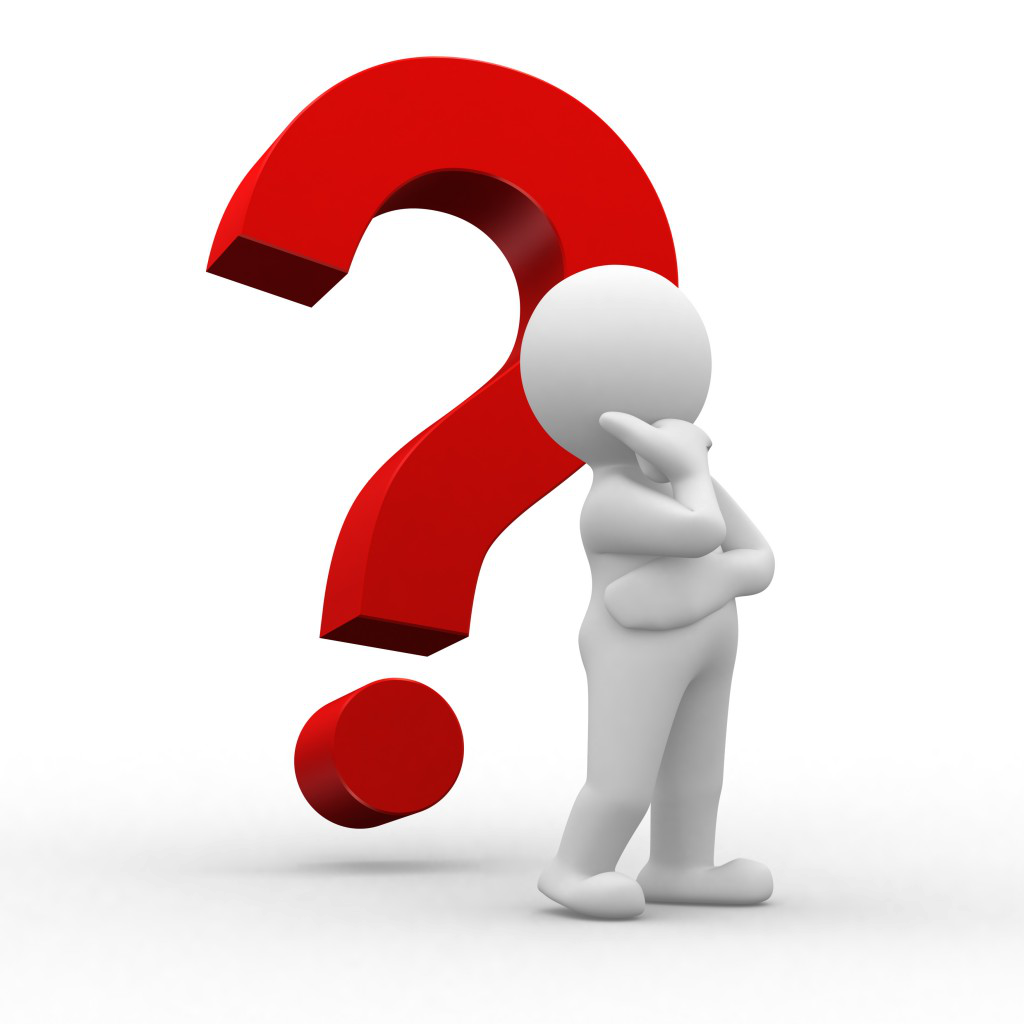 10/19/2016
11